ЛЕКЦІЯ 13-14

ТЕХНІКО-ЕКОНОМІЧНІ ПОКАЗНИКИ ЕФЕКТИВНОСТІКАПІТАЛЬНИХ ВКЛАДЕНЬ
1.  ЗАГАЛЬНА ПОЛОЖЕННЯ 
2. ВИЗНАЧЕННЯ КАПІТАЛОВКЛАДЕНЬ 
3. ВИЗНАЧЕННЯ ПРИБУТКІВ 
4. ВИЗНАЧЕННЯ ПОТОЧНИХ ВИРОБНИЧИХ ВИТРАТ
5. ВИЗНАЧЕННЯ ТЕРМІНУ ОКУПНОСТІ КАПІТАЛОВКЛАДЕНЬ
1.  ЗАГАЛЬНА ПОЛОЖЕННЯ
Однією з найважливіших складових матеріально-технічних ресурсів сільськогогосподарства є енергетичні ресурси. Найбільшу питому вагу в структуріенергоресурсів займають електроустановки систем електропостачання,електродвигуни та світлотехнічне обладнання.Для характеристики використання електроенергії використовуються наступніпоказники:- електрозабезпеченість – це відношення кількості електроенергії спожитоїна виробничі потреби до площі сільськогосподарських угідь;- електроозброєність – відношення тієї ж енергії до середньорічної кількостіпрацюючих.Економічну ефективність застосування електроенергії визначають задопомогою наступних показників:1. продуктивність праці (скільки вироблено продукції на 1 робітника);2. собівартість виробництва одиниці продукції;3. строк (період) окупності додаткових капітальних вкладень в електроенергію (електроустановки).
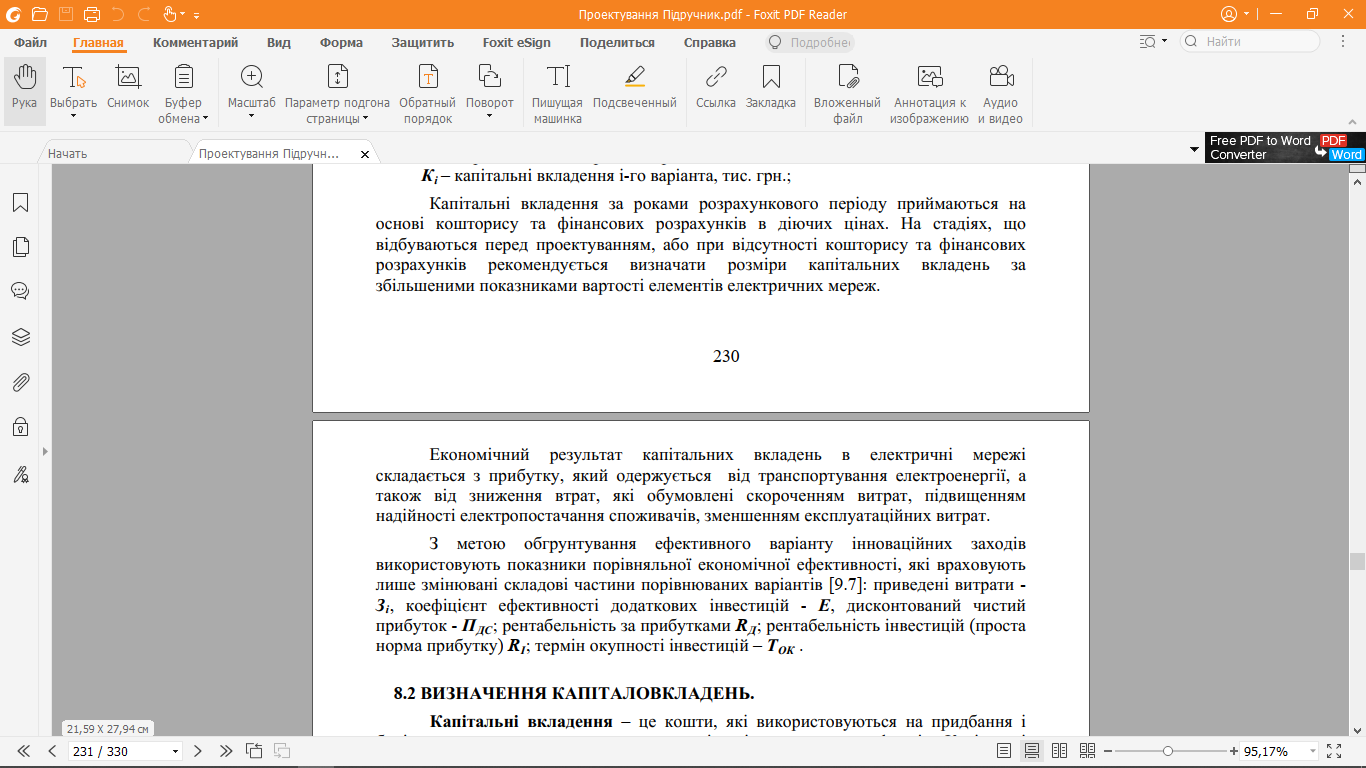 2. ВИЗНАЧЕННЯ КАПІТАЛОВКЛАДЕНЬ
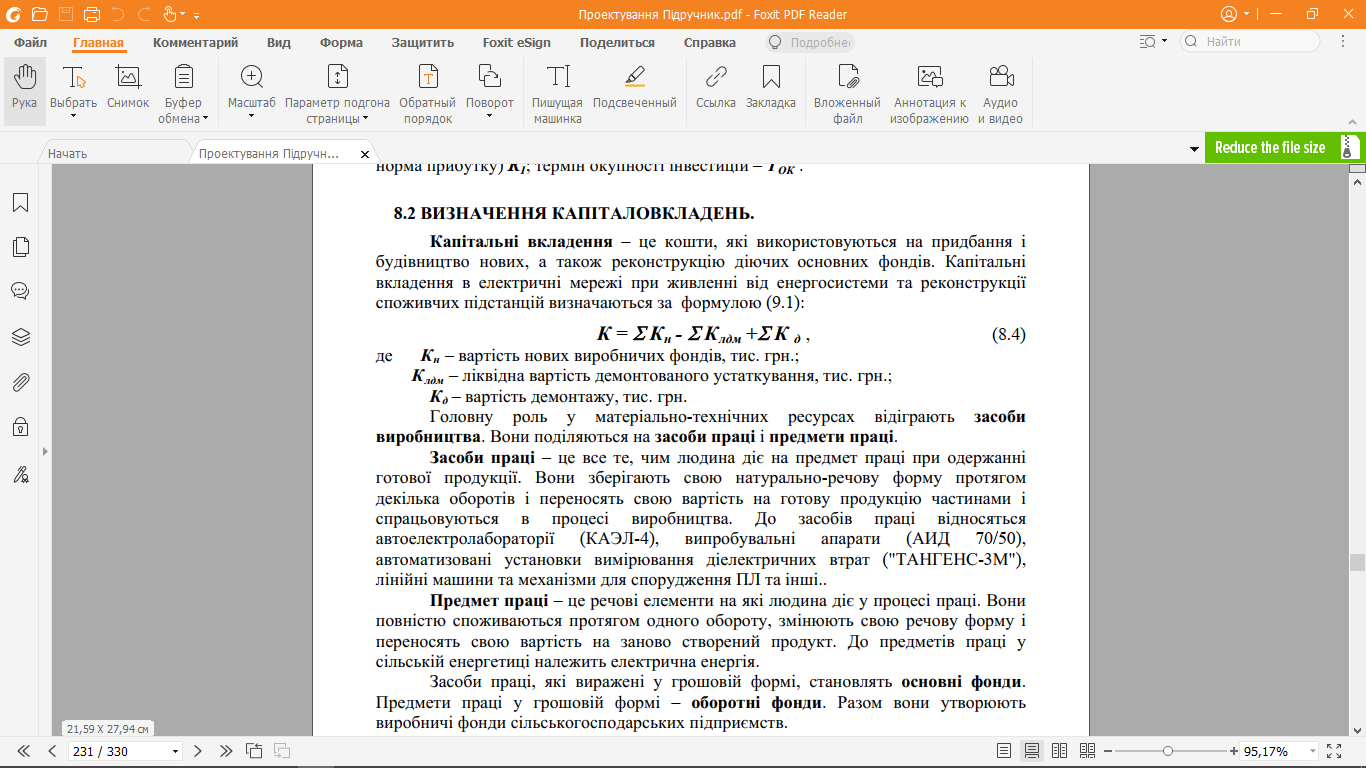 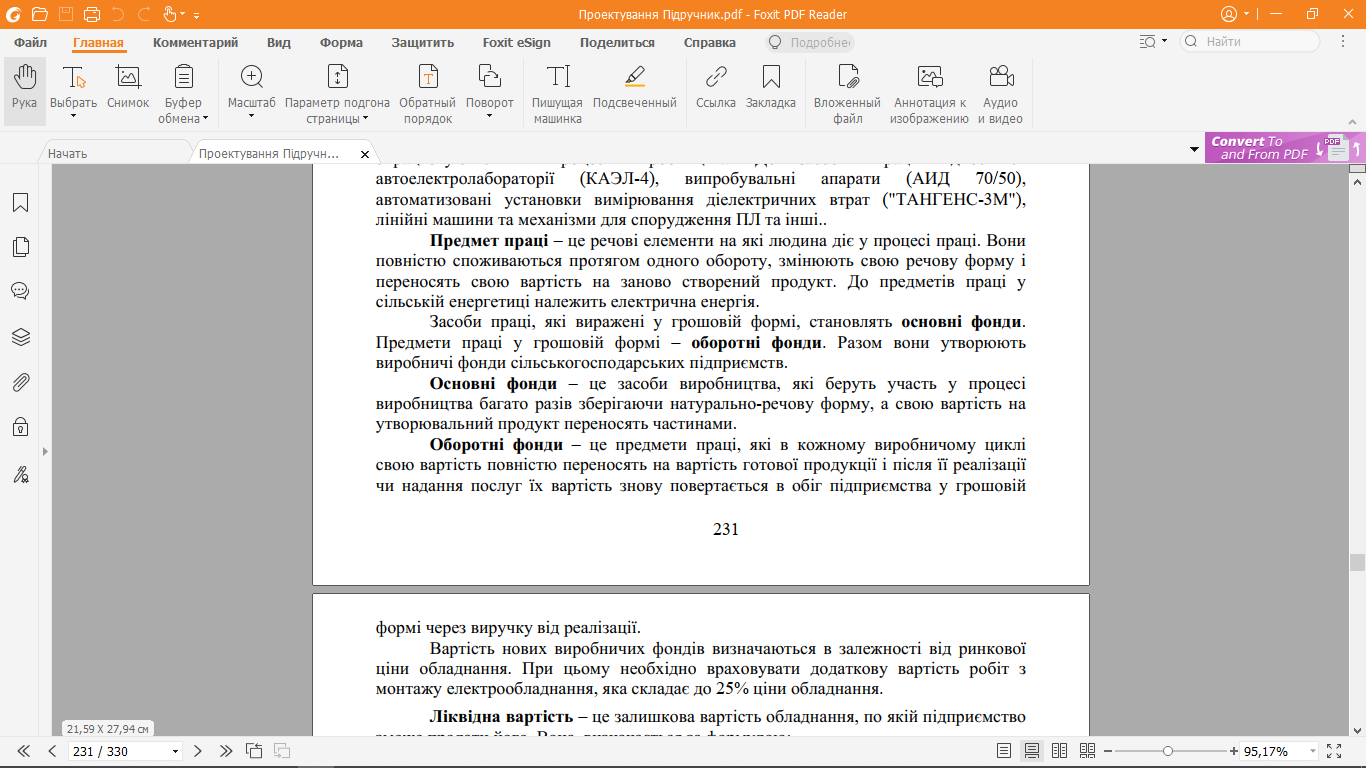 3. ВИЗНАЧЕННЯ ПРИБУТКІВ
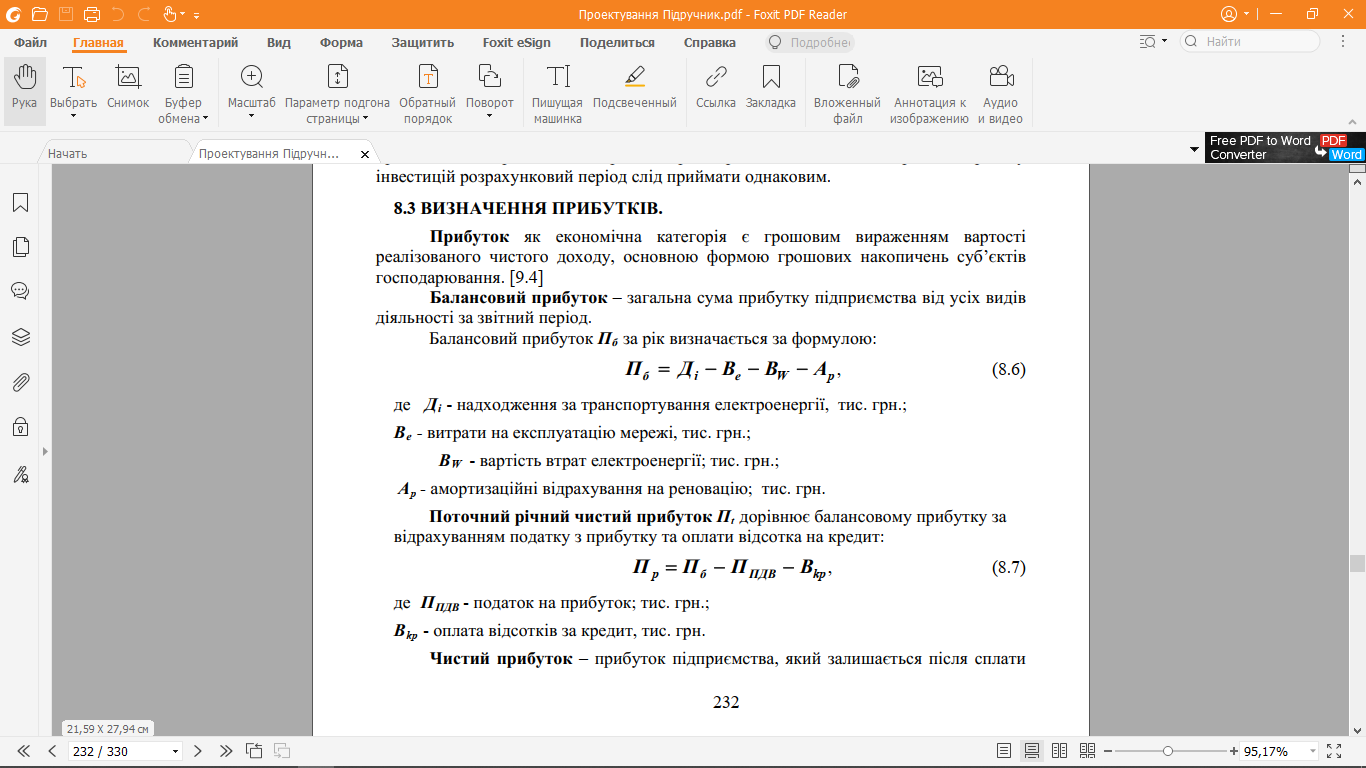 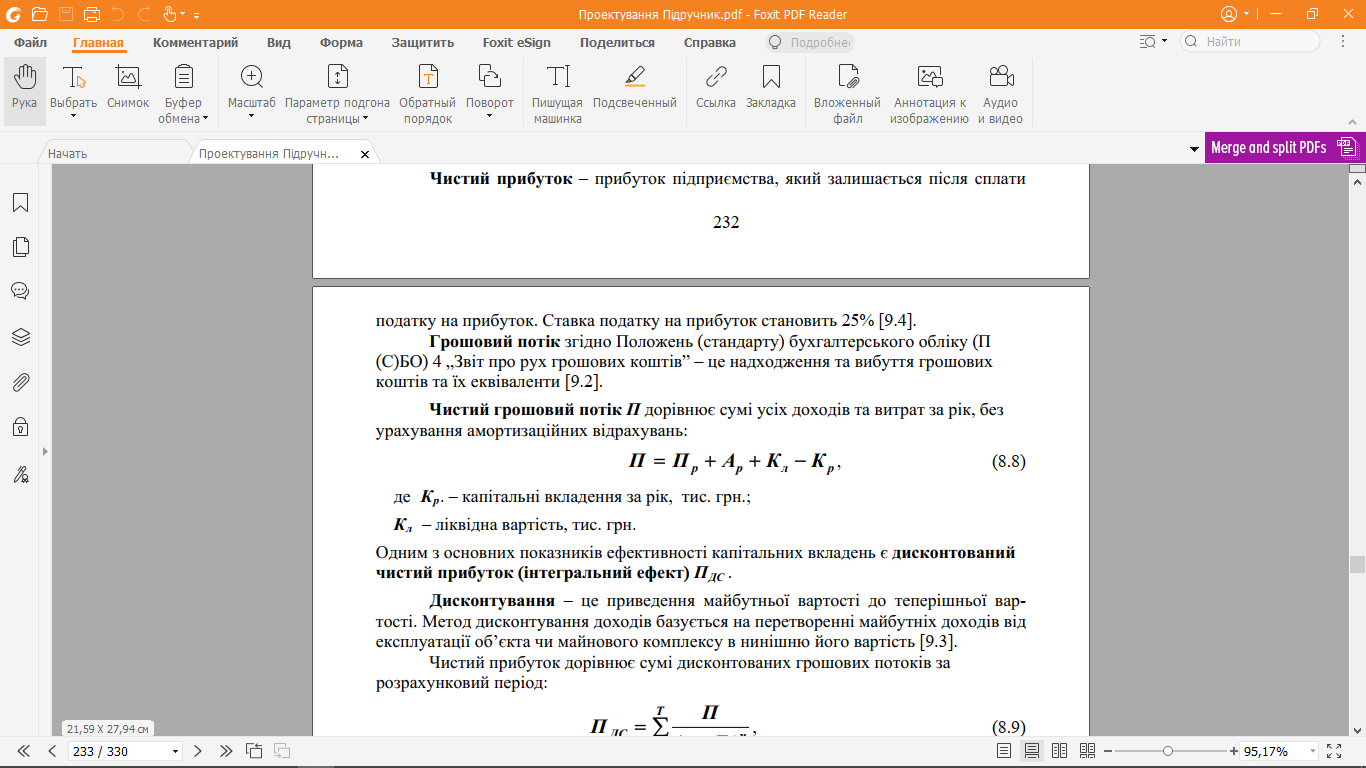 4. ВИЗНАЧЕННЯ ПОТОЧНИХ ВИРОБНИЧИХ ВИТРАТ
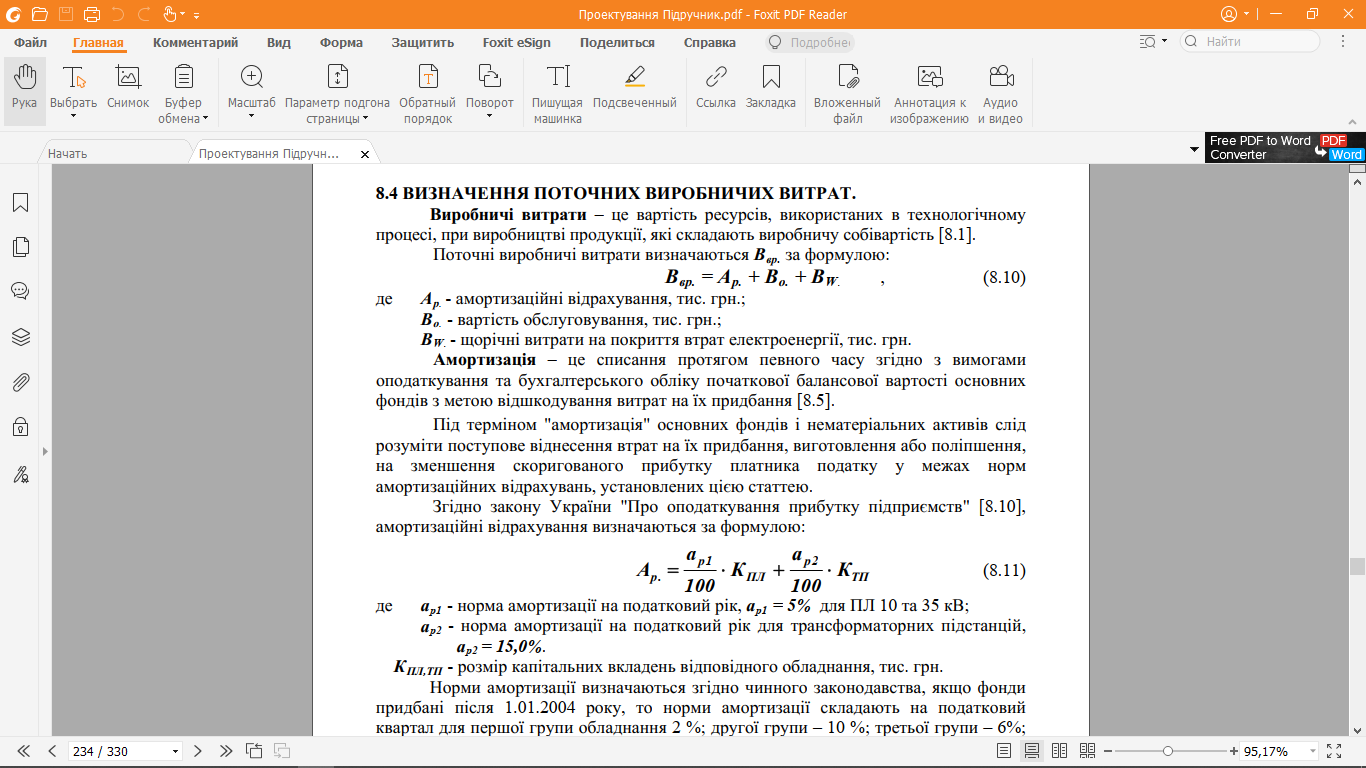 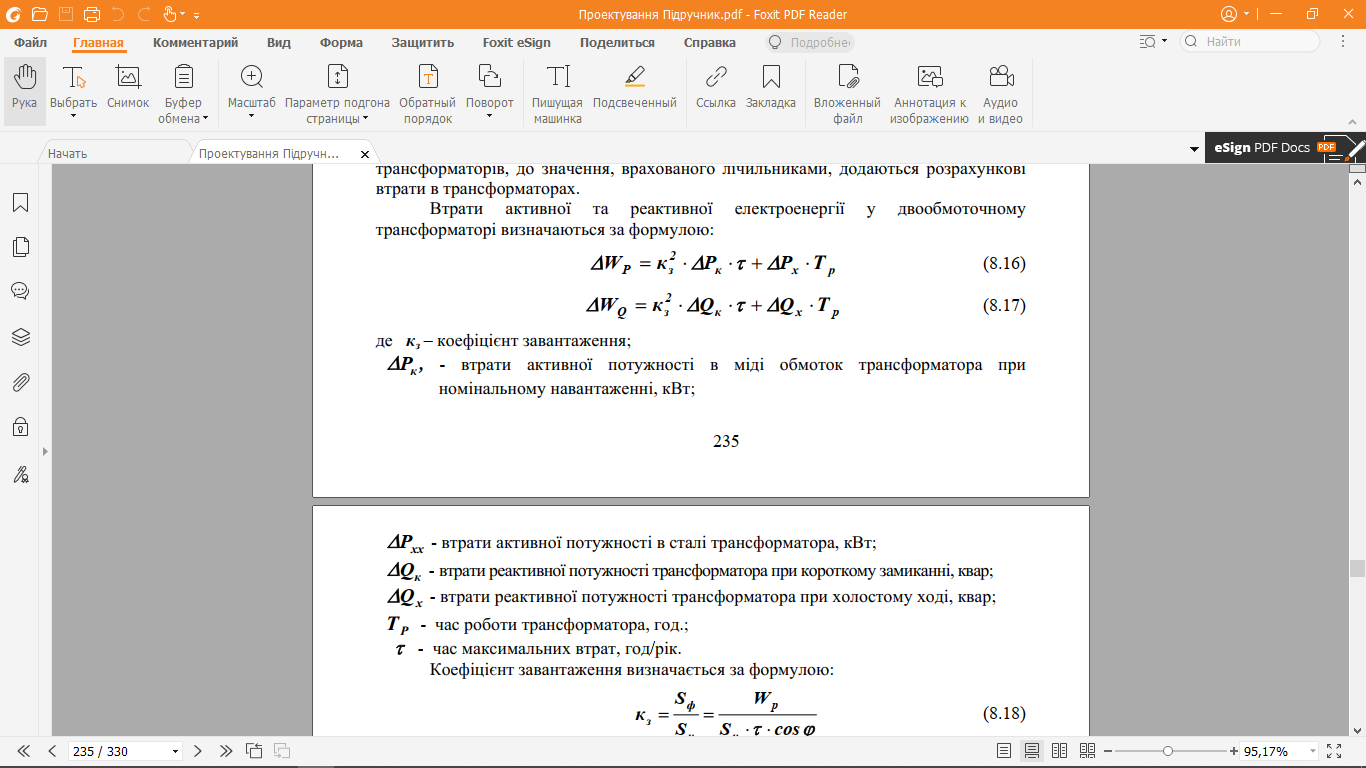 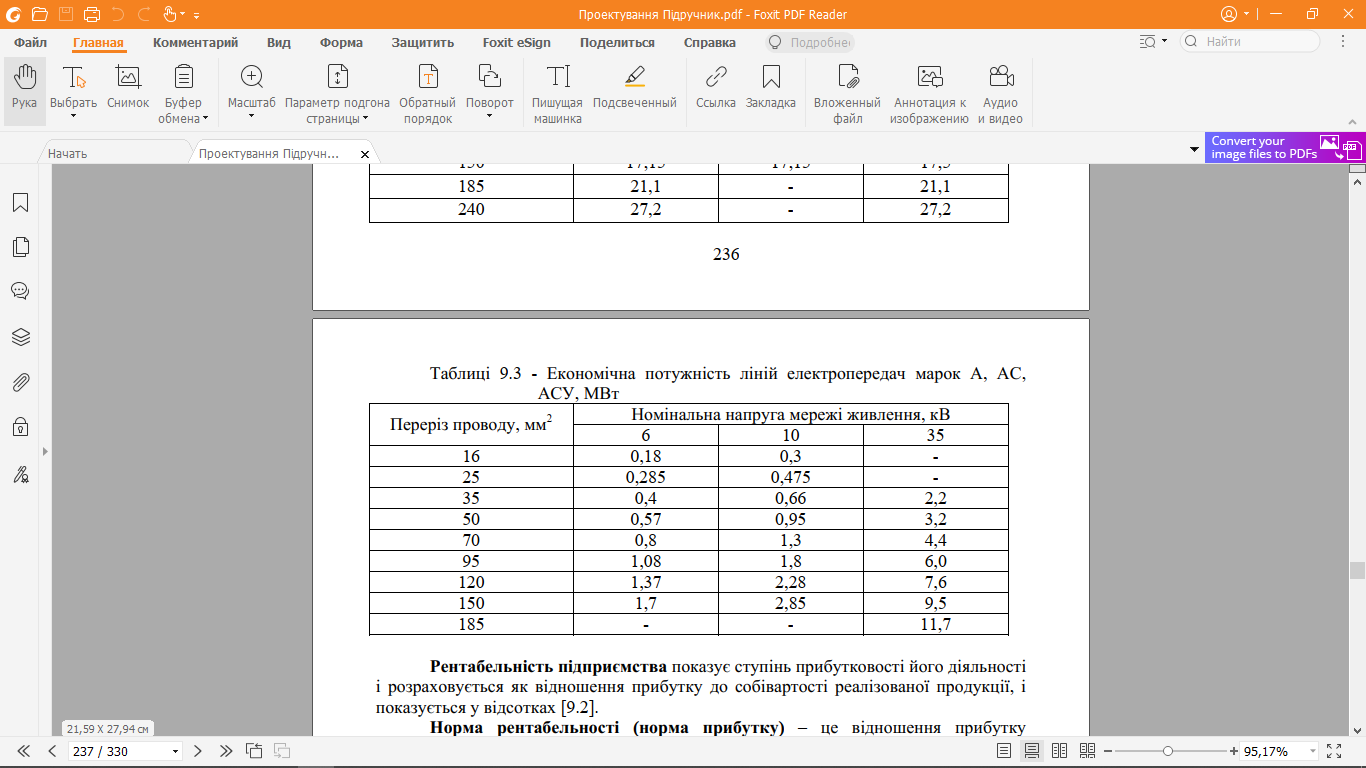 5. ВИЗНАЧЕННЯ ТЕРМІНУ ОКУПНОСТІ КАПІТАЛОВКЛАДЕНЬ
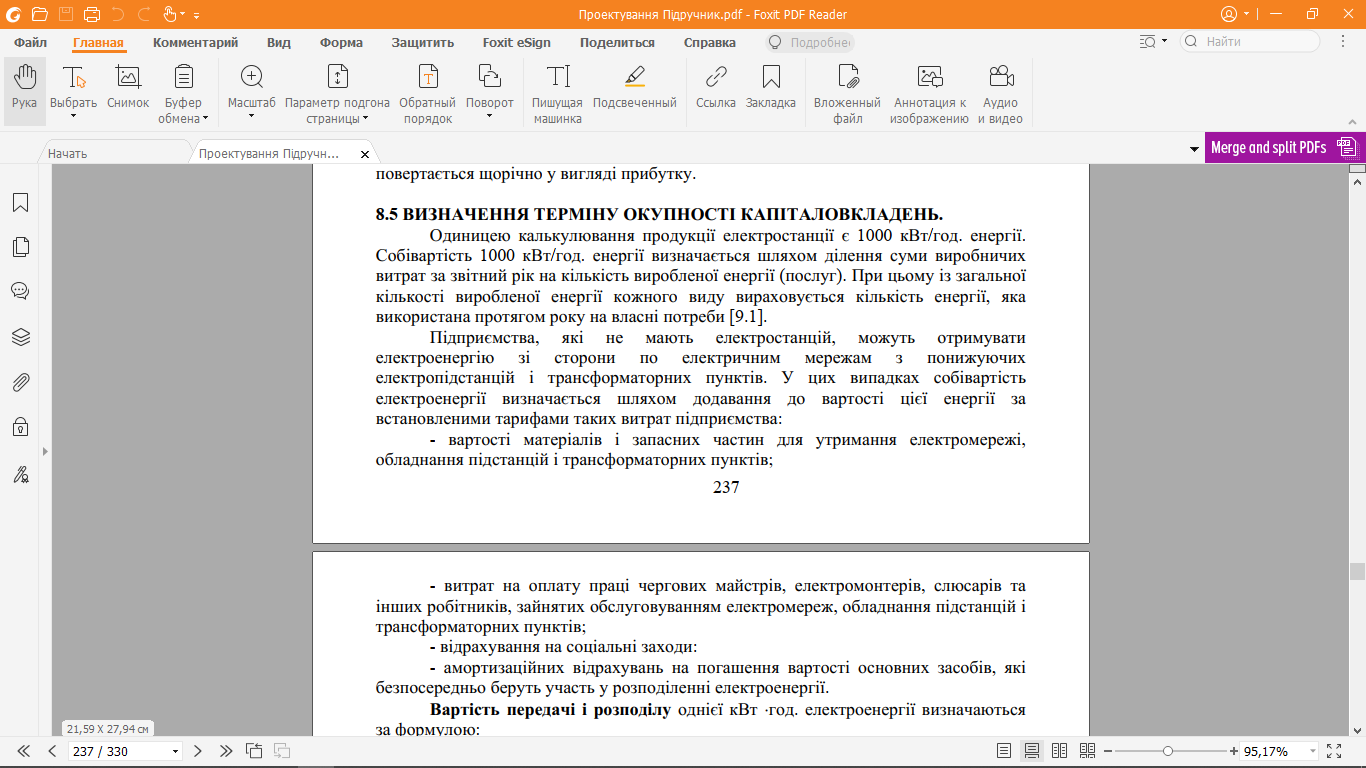 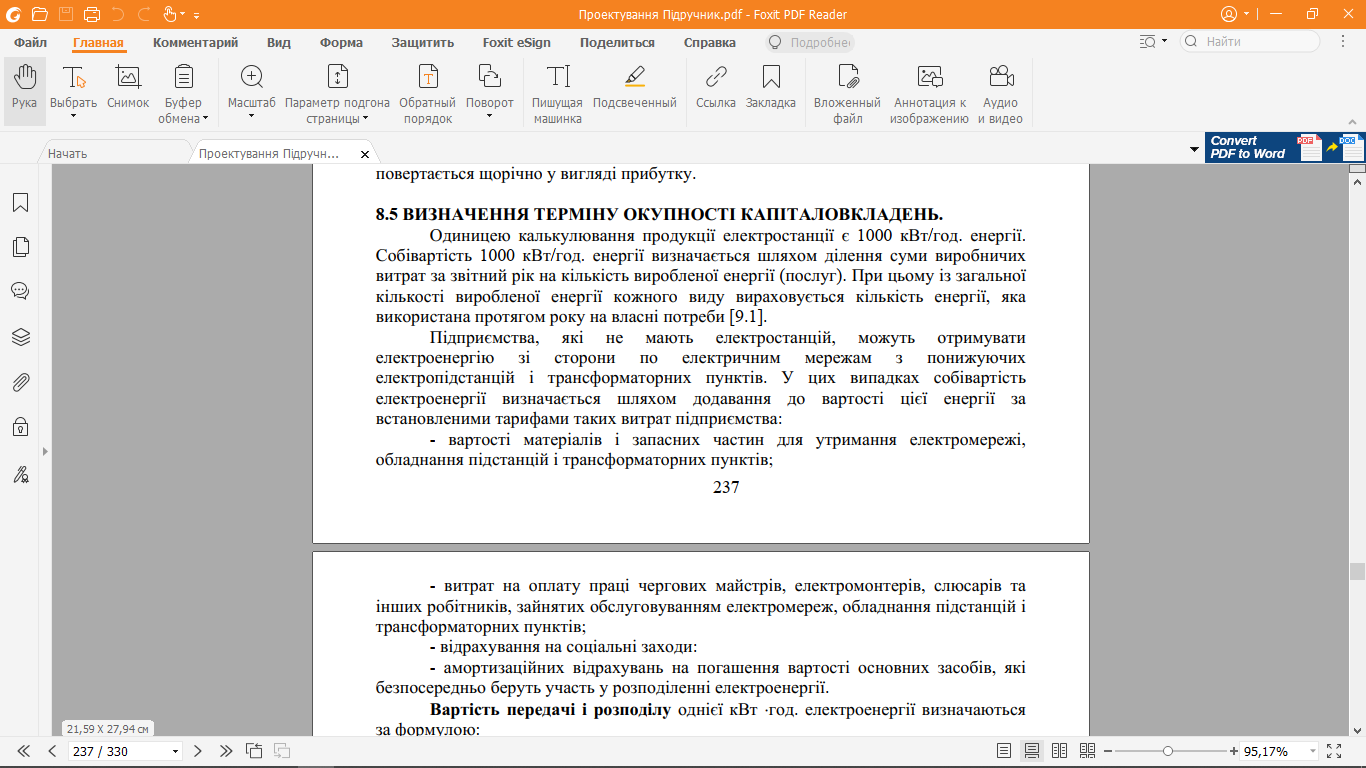